Ekonomické aspekty daní
Eva Tomášková			
NF101Zk Daňové právo I - obecná část		     	    
září 2023
						S využitím podkladů JUDr. Jana Neckáře, Ph.D.
Daň, poplatek, berně
Daň x poplatek x berně x …

Daň
Povinná
Nenávratná
Neekvivalentní
Pravidelně se opakující
Zákonem stanovená platba plynoucí do veřejného rozpočtu
Nesankční povahy
Daňová soustava
Důchodové daně
Nejmladší daně
Obsahují sociální prvky, od kterých je postupně upouštěno
Záporná důchodová daň

Spotřební daně
Nerespektují důchodovou situaci dlužníka
V současné době zařazeny především z fiskálních důvodů – stabilní příjem

Majetkové daně
jsou historicky nejdéle využívaným typem daní
využívají se z důvodu stabilnosti jejich výnosu, ačkoliv výnos je minimální
nerespektují důchodovou situaci poplatníka daně
u majetkových daní je zpravidla nemožný daňový únik
Rozpočtové určení daní
Zákon č. 243/2000 Sb., o rozpočtovém určení daní

Schéma RUD pro rok 2022/23
https://www.financnisprava.cz/assets/cs/prilohy/d-kraje-a-obce/Schema_rozpoctoveho_urceni_dani_2022.pdf
Rozpočtové určení daní
Možnosti samospráv ovlivňovat daňové příjmy
Zvýšení počtu obyvatel

DNV

Místní poplatky 

Daň z hazardních her
Zvýšení počtu obyvatel
ZoRUD upravuje 4 kategorie obcí (0 – 50, 51 – 2.000, 2.001 – 30.000, 30.001 a více)
Při dosažení vyšší kategorie se zvyšuje výnos na jednoho obyvatele = „kupování obyvatel“
Specifické podmínky RUD pro Prahu, Plzeň, Ostravu a Brno
Inkaso daní v ČR
Inkaso daní v ČR
Inkaso daní v ČR
Zdroj: https://www.financnisprava.cz /cs/dane/analyzy-a-statistiky/udaje-z-vyberu-dani
Daňové principy
Spravedlnost
Efektivnost
Perfektnost a průhlednost
Daňová jistota
Spravedlnost v daňové teorii
schopnost platit daň 
každý subjekt by měl přispívat k financování veřejných statků podle své platební schopnosti

užitek ze zdanění 
jednotlivec má platit takovou daň, která je rovna užitku ze zdanění v podobě různých veřejných statků, které pro něj stát zabezpečuje
Spravedlnost v daňové teorii
Vertikální spravedlnost
poplatník s větší schopností platit daň by měl platit vyšší daň než poplatník s nižší schopností platit daň. 
mírně progresivní sazby daně

Horizontální spravedlnost
poplatníci se stejnou schopností platit daň by měli platit stejně velkou daň bez ohledu na pohlaví, rasu, věk
Kumulativní podíl důchodů (%)
Absolutní rovnost
100 %
C
Čím je křivka blíže ose kvadrantu 0C, tím je systém daní progresivnější
Linie rovné distribuce
Zmenšení nerovnoměrnosti v rozdělení důchodu
Odchylka od absolutní nerovnosti
Důchod po  zdanění
Absolutní nerovnost
Důchod před  zdaněním
0
100 %
Procento obyvatel (kvantily domácností)
Distribuční důsledky daní
Lorenzova křivka 
měří rozdělování příjmů před zdaněním a po něm
Efektivnost daní
maximalizace daňových výnosů, při pevně daných nákladech (alokační)

efektivnost ve významu minimalizace nákladů při pevně daných daňových výnosech (technická)
Lafferův bod
Daňový výnos
Zakázaná 
    zóna
Míra zdanění
Lafferova křivka
Vztah mezi mírou zdanění a daňovým výnosem
Daňová kvóta v ČR
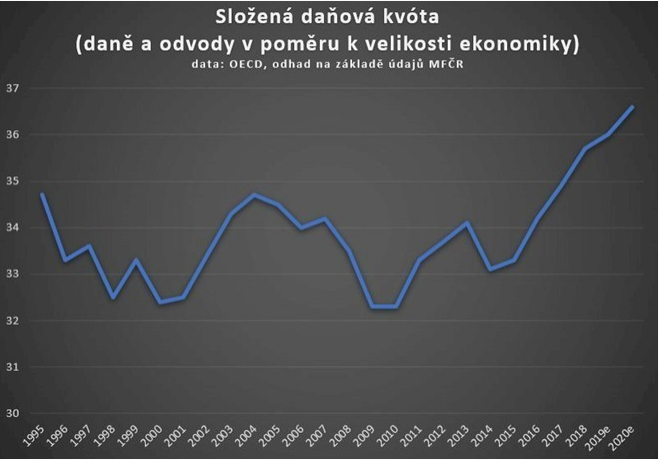 Zdroj: https://www.kurzy.cz/zpravy/516927-slozena-danova-kvota-od-r-2015-stoupla-cca-o-10-na-35-9-nejvyse-za-poslednich-25-let/
Aktuální informace: https://www.ceskenoviny.cz/zpravy/2345237, 
https://www.mfcr.cz/cs/ministerstvo/kariera-a-vzdelavani/vzdelavani/rozpocet-v-kostce/statni-rozpocet-v-kostce-2023-50699
Složená daňová kvóta v zemích EU (2019)
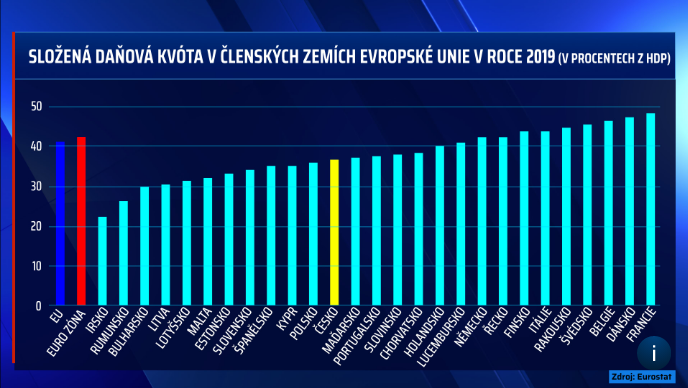 Zdroj: https://cnn.iprima.cz/makej-a-plat-statu-ktera-zeme-v-evropske-unii-bere-svym-obcanum-nejvice-na-danich-12482
Důchodový a substituční efekt
Důchodový efekt
má za následek rozpočtové omezení poplatníka 

Substituční efekt
změna preferencí poplatníka daně ve vztahu se změnou mezního užitku 
způsobuje újmu:
poplatníku daně – ztráta času, pocit menšího užitku z výrobku, finanční ztrátu apod.
státu –vybere menší objem daňového výnosu

	= nadměrné daňové břemeno
	škoda privátního sektoru > přínos veřejného sektoru
Daňové břemeno
Daňové břemeno = daň + nadměrné daňové břemeno + administrativní náklady
nedistorzní daně 
paušální daně - nedochází k substituci, má pouze důchodový efekt (např. DPH)
daně distorzní  
snižují disponibilní důchod poplatníků – tzn. způsobují důchodový efekt, ovlivňují i jednání poplatníka a způsobují i substituční efekt. 

Změnou chování je možné se vyhnout dani, ne však nákladům daně.
Přímé administrativní náklady
přímo spojené se správou a výběrem daní
jsou snadno zjistitelné
rostou se složitostí daňového systému
současný stav:
ve vyspělých zemích obvykle mezi 0,5 % až 1,5 %
zpráva OECD (2000): ČR 2,5-krát více daňových úředníků než je průměr OECD
zpráva OECD (2005): ČR náklady českého „daňového“ systému jsou 2,5 %
Zpráva Evropské komise (2016):
„… řešení problému daňových úniků, zejména v oblasti DPH, je jednou z priorit politického programu české vlády, skutečný pokrok je ale pomalý. Plánována navíc podle Bruselu nejsou žádná opatření, která by snižovala relativně vysoké náklady související s placením daní či vedla ke zjednodušení celého daňového systému“
NKÚ
Pravidelné kontroly správy konkrétních daní (resp. druhů daní)
Publikované závěry
Podněty k úpravám jak systému, tak i právního rámce
Efektivnost a nákladovost správy všech druhů příjmů
Zdroj: NKÚ - Kontrolní závěr z kontrolní akce 15/15

Aktuální audity NKÚ: https://www.nku.cz/cz/kontrola/koordinovane-audity/ a https://www.nku.cz/scripts/rka/vestnik.asp   
Zajímavé audity, např. správa spotřebních daní
Perfektnost a průhlednost – nepřímé administrativní náklady
náklady soukromého sektoru, které souvisejí s vypočtením daňové povinnosti a zaplacením daně

náklady zvané též „vyvolané“ a jako takové hůře vyčíslitelné

několikanásobně vyšší než přímé administrativní náklady

rostou se složitostí daně
Perfektnost a průhlednost majetkových daní
Od listopadu 2015 prodloužilo GFŘ lhůtu pro zahájení vymáhání nedoplatků až na 33 měsíců od jeho vzniku.
Příjmy z majetkových daní se po zavedení změn účinných od 1. 1. 2014 nezvýšily. 
Administrativní náročnost správy daně z nabytí nemovitých věcí se prodloužila ze 75 dnů na 114 dnů (srovnávací daňová hodnota x použití směrné hodnoty)
Důvodová zpráva k návrhu opatření senátu č. 340/2013 Sb.: personálně neutrální
Skutečnost: zvýšení počtu úředníků o 130
Zdroj: NKÚ - Kontrolní závěr z kontrolní akce 15/15
Jednoduchost daně z nemovitých věcí
v letech 2013 a 2014 bylo podáno celkem 84 317 daňových přiznání k dani z nemovitých věcí 
u 34 135 z nich, tj. cca u 40 %, byl v ADIS vygenerován rozdíl oproti údajům v katastru nemovitostí
V době kontroly NKÚ (4-12/2015) správci daně ještě neprověřili 26 833 daňových přiznání s rozdílem, tj. cca 79 %. 
Nejčastější důvody rozdílů: formální chyby v daňových přiznáních nebo chybné údaje v katastru nemovitostí.

Zdroj: NKÚ - Kontrolní závěr z kontrolní akce 15/15
Daňová jistota
Pro poplatníka
Pro příjemce daňového výnosu
Daňová optimalizace – daňový přesun
dopředu 
na odběratele, spotřebitele (vyšší prodejní cena)

dozadu 
na dodavatele, výrobce (nižší dohodnuté nákupní ceny)

dopředu i dozadu
Výše daňového přesunu
poměrná (částečná)
plná (100 %)
nulová
více než 100 %  (např. při monopolní struktuře)

Ramseyovo daňové pravidlo 
největší daně na co nejméně elastickou nabídku a poptávku
Daňová optimalizace - vyhnutí se dani
Osvobození
Situace, které nejsou předmětem daně
Zneužití práva (?)
Společné rysy daňových reforem
princip spravedlnosti, efektivnosti daní, jednoduchosti a průhlednosti daňového systému
snižovat daňové zatížení, snížit daňovou kvótu
zároveň zajistit, aby neklesal daňový výnos
snížit intenzitu zdanění podnikové sféry
u individuální důchodové daně snížit počet pásem progrese
posílit využívání nepřímých spotřebních daní
přejít na využívání univerzálních daní
omezit přerozdělování v rozpočtové soustavě
omezovat možnosti daňových úniků a obcházení daňových zákonů
Děkuji za pozornost!